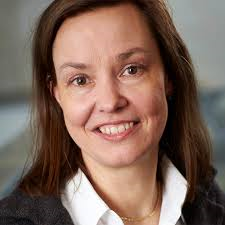 Samordnad utveckling för god och nära vård
Särskild utredare: Anna Nergårdh
Kommittédirektiv 2017:24 Samordnad utveckling för en modern, jämlik, tillgänglig och effektiv vård med fokus på primärvården
Uppdrag: Fördjupa analyserna från effektiv vård. Nationell plan där primärvården är utgångspunkt.
Slutbetänkande: Mars 2020
Bakgrund – behov av förändring
Goda resultat gällande medicinsk kvalitet
Sämre gällande kontinuitet, tillgänglighet, delaktighet
Möta demografisk utveckling samt förväntningar och behov idag
Bibehålla och öka kvaliteten
Kontroll på vårdens kostnader
Svensk sjukvård historiskt fokuserad på akutsjukhus
En stärkt primärvård bidrar till en jämlik hälsa
Samordnad utveckling för god och nära vård
2
Uppdrag – samordnad omstrukturering (1)
En särskild utredare ska utifrån förslagen i betänkandet Effektiv vård stödja landstingen, berörda myndigheter och organisationer i arbetet med att samordnat utveckla en modern, jämlik, tillgänglig och effektiv hälso- och sjukvård med fokus på primärvården.

Utredaren ska bl. a.

fördjupa analyserna av förslag i betänkandet Effektiv vård

redovisa förslagens konsekvenser samt

i dialog med företrädare för samtliga landsting, myndigheter och andra berörda aktörer utarbeta en nationell plan där primärvården är utgångspunkten för en ökad närhet till patienten. Utredaren ska i planen redovisa vad som krävs för en nationellt samordnad förändring, vilka utmaningar som finns samt redovisa en med berörda aktörer förankrad tidsplan för det fortsatta förändringsarbetet.
Samordnad utveckling för god och nära vård
3
Uppdrag – samordnad omstrukturering (2)
Tilläggsdirektiv den 21 september 2017

Utredaren ska utöver vad som framgår av redan beslutade kommittédirektiv, 

− analysera ändamålsenligheten med uppdelningen i öppen vård och sluten vård i relation till utredningens övriga förslag samt redogöra för vilka konsekvenser en förändring respektive borttagning av dessa begrepp skulle kunna få, och 

− utreda och lämna förslag på hur samverkan mellan primärvården och den kommunala hälso- och sjukvården och omsorgen kan underlättas och hur gränssnittet mellan dessa verksamheter bör se ut
Samordnad utveckling för god och nära vård
4
Uppdrag – samordnad omstrukturering (3)
Tilläggsdirektiv den 23 augusti 2018

Utredaren ska utöver vad som framgår av redan beslutade kommittédirektiv, 

-undersöka hur förutsättningarna för att samordna vårdinsatser för patienter och brukare i alla åldrar med omfattande och komplexa vårdbehov kan förbättras

-se över befintlig lagstiftning när det gäller krav på vårdplaner och överväga en författningsreglering som ställer krav på patientkontakt i form av en övergripande vårdplan för patientens samtliga vårdinsatser oavsett aktör eller huvudman

-klargöra hur patientkontraktet bör förhålla sig till samordnad individuell plan, så kallad SIP

-utreda och förslå hur läkare och fysioterapeuter som får ersättning enligt lagen om läkarvårdsersättning resp lagen om ersättning för fysioterapi, ska kunna integreras i den ordinarie primärvården och dess vårdvalssystem samt i övrig öppenvård, i samklang med de övriga förändringar som sker inom hälso- och sjukvården

-lämna nödvändiga författningsförslag
Samordnad utveckling för god och nära vård
5
Utredningens tidsramar
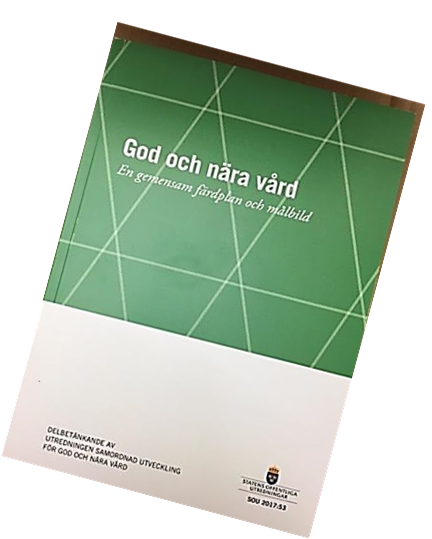 Regeringsbeslut 		2 mars 2017

Första delbetänkande		7 juni 2017

Tilläggsdirektiv		21 september 2017

Andra delbetänkande		1 juni 2018

Tilläggsdirektiv		23 augusti 2018

Tredje delbetänkande		Juni 2019

Slutbetänkande		31 mars 2020
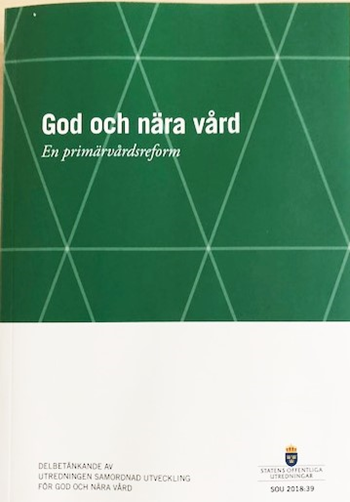 Samordnad utveckling för god och nära vård
6
Vad är nära vård?
Nära vård är ett sätt att tänka kring hur man organiserar all hälso- och sjukvård med utgångspunkt i patienters och brukares individuella behov, förutsättningar och preferenser så att hela hens livssituation kan beaktas. 

Nära vård är inte en ny organisationsnivå. Inte heller en ny benämning på dagens primärvård. 

Den nära vården kan inte enbart organiseras fram. Den nära vården handlar också om kulturförändring.

Primärvård är den första vårdnivån, som svarar för behovet av sådan grundläggande medicinsk behandling, omvårdnad, förebyggande arbete och rehabilitering som inte kräver sjukhusens medicinska och tekniska resurser eller annan särskild kompetens. Har både landsting och kommun som huvudman.
Samordnad utveckling för god och nära vård
7
Samordnad utveckling för god och nära vård
8
God och nära vård – en gemensam färdplan och målbild
Nya styrande principer för hälso- och sjukvården 
Behovsstyrd och professionsneutral vårdgaranti 
Betoning på medicinsk bedömning istället för besök öppnar upp för digitala arbetssätt
Öppen vård ska vara det första alternativet vid vårdkontakt
Samordnad utveckling för god och nära vård
9
Delbetänkande: God och nära vård – en primärvårdreform
Tydligare och mer enhetligt uppdrag för primärvården
Tillgänglighet till primärvården ska öka
Patientens möjlighet att välja en fast läkarkontakt ska förtydligas
Staten ska finansiera fler specialiseringstjänster (ST) inom allmänmedicin
Nationell databas för uppföljning av primärvårdens ska tas fram och myndigheters krav på intyg ska ses över
Samordnad utveckling för god och nära vård
10
Exempel på innehåll i kommande betänkanden
Öppen och sluten vård – ändamålsenliga definitioner?

Samverkan mellan huvudmän

Nationella taxan

Specifika områden; prevention, rehab, habilitering, …

Mer om FoUU och innovation

Bemanning, kompetensförsörjning, arbetsmiljö
Samordnad utveckling för god och nära vård
11